MBUG 2023
Session Title: ESM App Deployments
Presented By: Andrew Garner
Institution: Mississippi University for Women
September 11, 2023
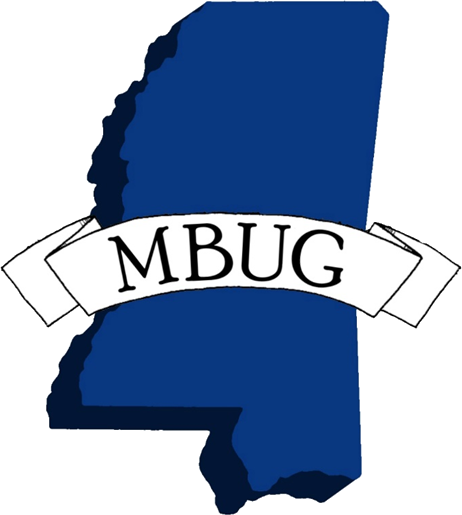 Session Rules of Etiquette
Please turn off your cell phone
If you must leave the session early, please do so discreetly
Please avoid side conversation during the session
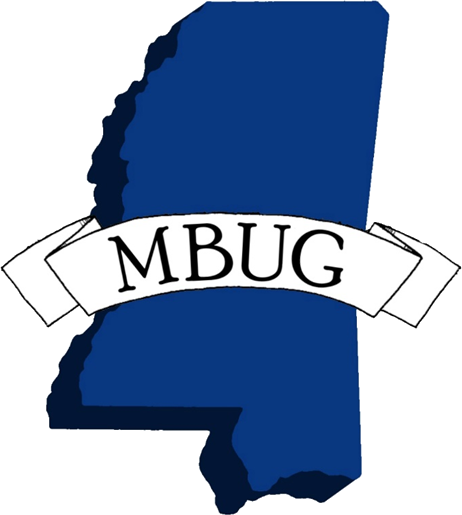 Background
Earlier this year, we were tasked with bringing our Banner upgrades in-house.
With this change, our update frequency changed from quarterly to monthly.
ESM was built-out and functional except for Self-Service App Deployments.
Those deployments were a manual process.
Overview
Jobsub Server
Deploy Scripts
Groovy Files
Tomcat Environment
NFS Share
Jenkins
Node Creation
Setup on App Servers
App Servers
Script Execution
ESM Configuration
Machines
App Servers
NFS Share
Set up an NFS share on your Jobsub server for your War File Staging Path .
vi /etc/exports
{staging path} {app server} (ro,no_root_squash)
Read-only is fine 
exportfs -r
Mount the NFS share on each App server.
vi /etc/fstab
{jobsub server}:{staging path} {app server staging path} nfs defaults 0 0
mount -av
Jenkins
Create and configure the node in Jenkins.
The node name will be referenced in ESM.
Remote root directory of Jenkins on the app server.
Jenkins will provide the commands for starting up the agent (curl and java).
We used the same user for both Tomcat and Jenkins.
Jenkins
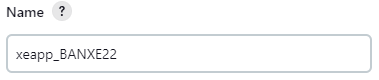 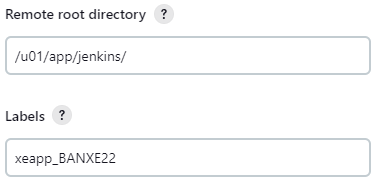 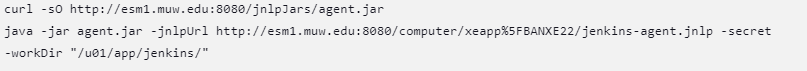 Jenkins
Start – Java command provided in Jenkins
Stop – pkill -f "java -jar agent.jar"
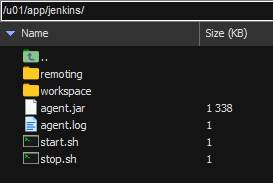 Jenkins
Agent is Connected
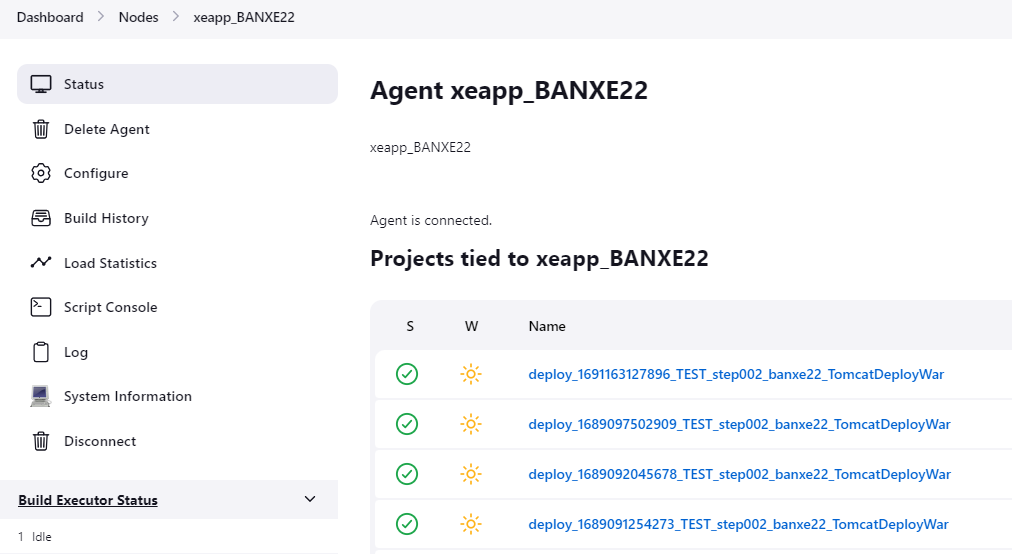 App Server
In home directory of the script execution user:
Create a file named .wgetrc
http_user = scripting-username
http_password = scripting-user-pwd
auth-no-challenge = on
chmod 600 .wgetrc
The script execution user is created in ESM.
ESM Config - Machine
Enter the Host Name and App
Provide the IP
Deployment Agent Name
Use the Node Name in Jenkins
Public Network for Proxy
Use the NFS share on the app server for the staging path.
ESM Config - Machine
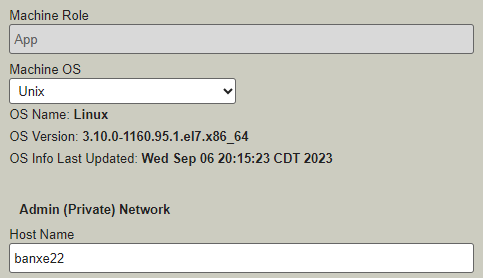 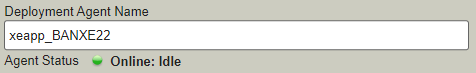 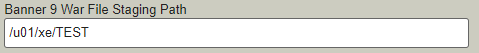 ESM Config – App Server
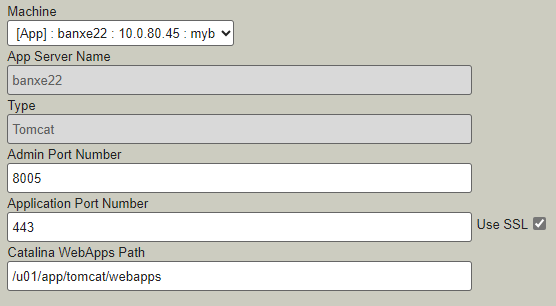 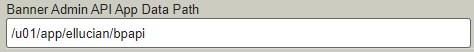 ESM Config – App Server
Two App Servers can point to the same port and web apps path.
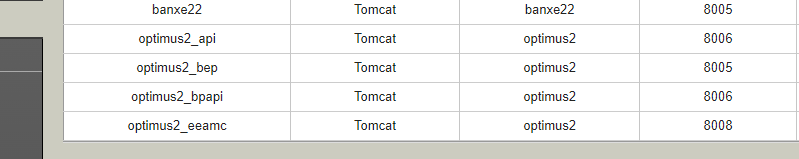 Deployment Scripts
The scripts reside in the Staging Path on the Jobsub server.
deployScripts
preBuild and postBuild
preDeploy and postDeploy
Custom scripts that run during deployment.
We utilize preBuild to backup our current config files, then we copy over the latest files from the deployment.
Deployment Scripts
Each application will have its own set of deployment scripts.
There is also a sub folder for each server that the application is deployed to.
Deployment Scripts
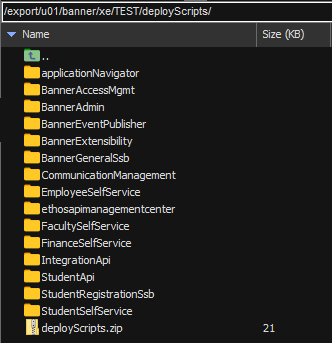 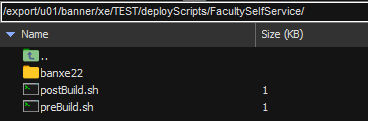 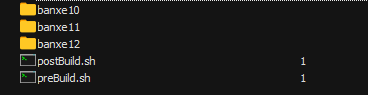 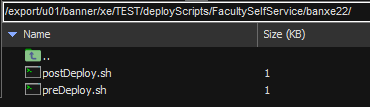 Deployment Scripts
Add to preBuild.sh
Self-Service Apps
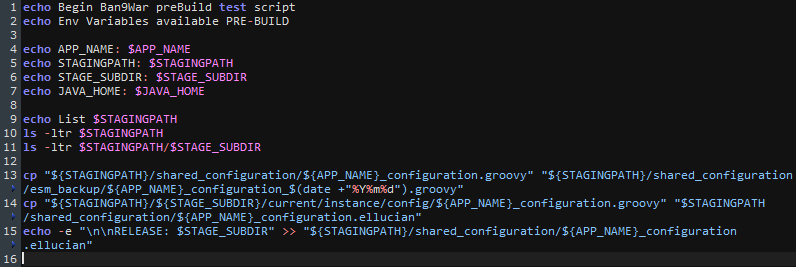 Deployment Scripts
Add to preBuild.sh
Ethos API Management Center
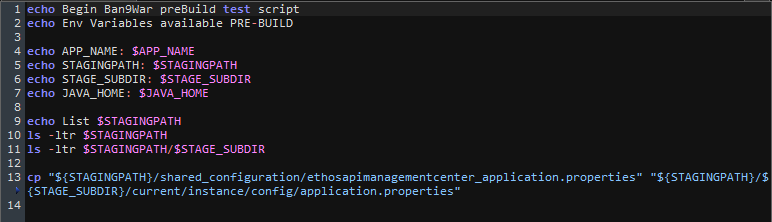 Configuration Files
Our groovy files are in the staging path.
After a deployment, we compare the two groovy files and move over any changes.
We use the Java Opts to load our config files.
Configuration Files
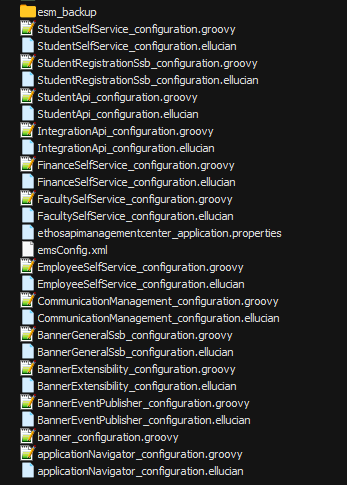 Configuration Files
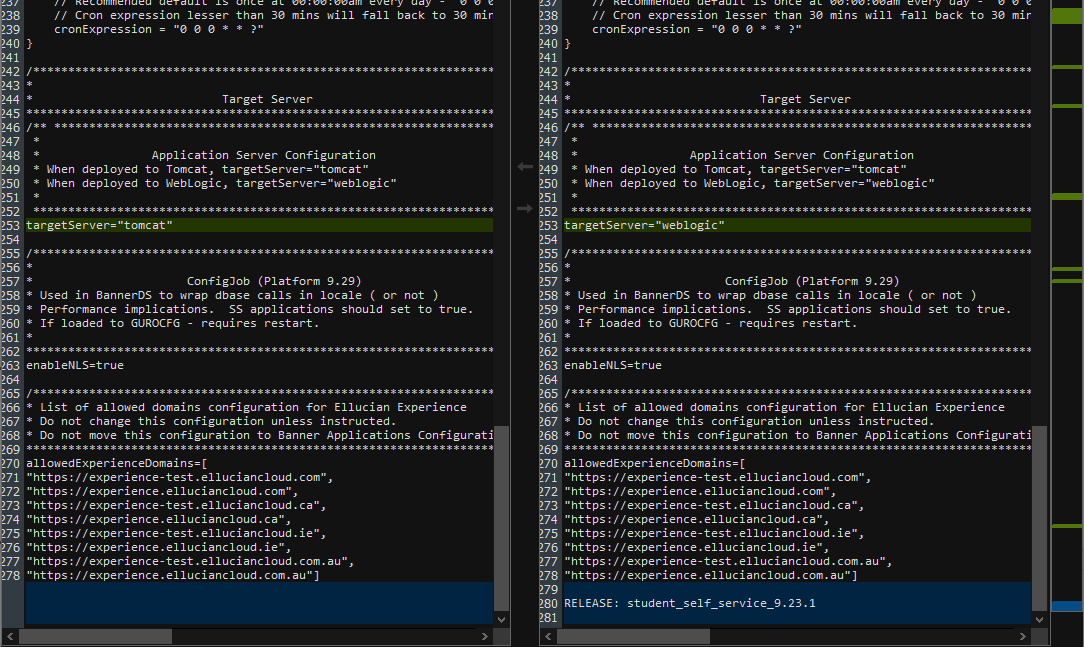 Configuration Files
In the Tomcat setenv, add the Java Opts config.
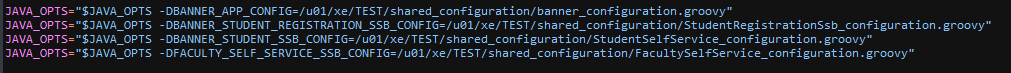 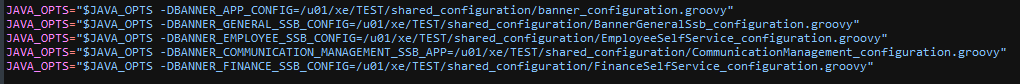 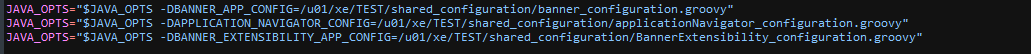 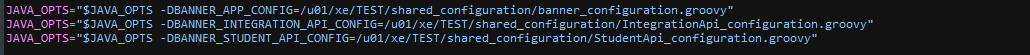 Deploying in ESM
Click on your Deployment in ESM
Check App Name
Select App Server
Click Start Deployment
Check Groovy Files
Bounce Tomcat
Deploying in ESM
Deploying in ESM
Deploying in ESM
Deploying in ESM
Resources
Article 000035245
Banner 9 and Configuring External Configuration banner_configuration BannerApp_configuration groovy files
Article 000046382
Ellucian Solution Manager (ESM) 1.15+ sample/test custom deployment scripts
Questions?
Contact Information:
amgarner@muw.edu (662) 329-7285